New SHMS Hodoscope Calibrations: Run 12055
04/19/2022
1
Calibration Changes
Hard-cut on paddle offsets adjusted by Dave Mack
MAJOR fix
New velocity constraints implemented by Carlos Yero
Time Walk tdc Threshold Parameter raised
High-end beta-tail improvement
Also can be implemented with HMS
2
Carlos’ Summary Plot
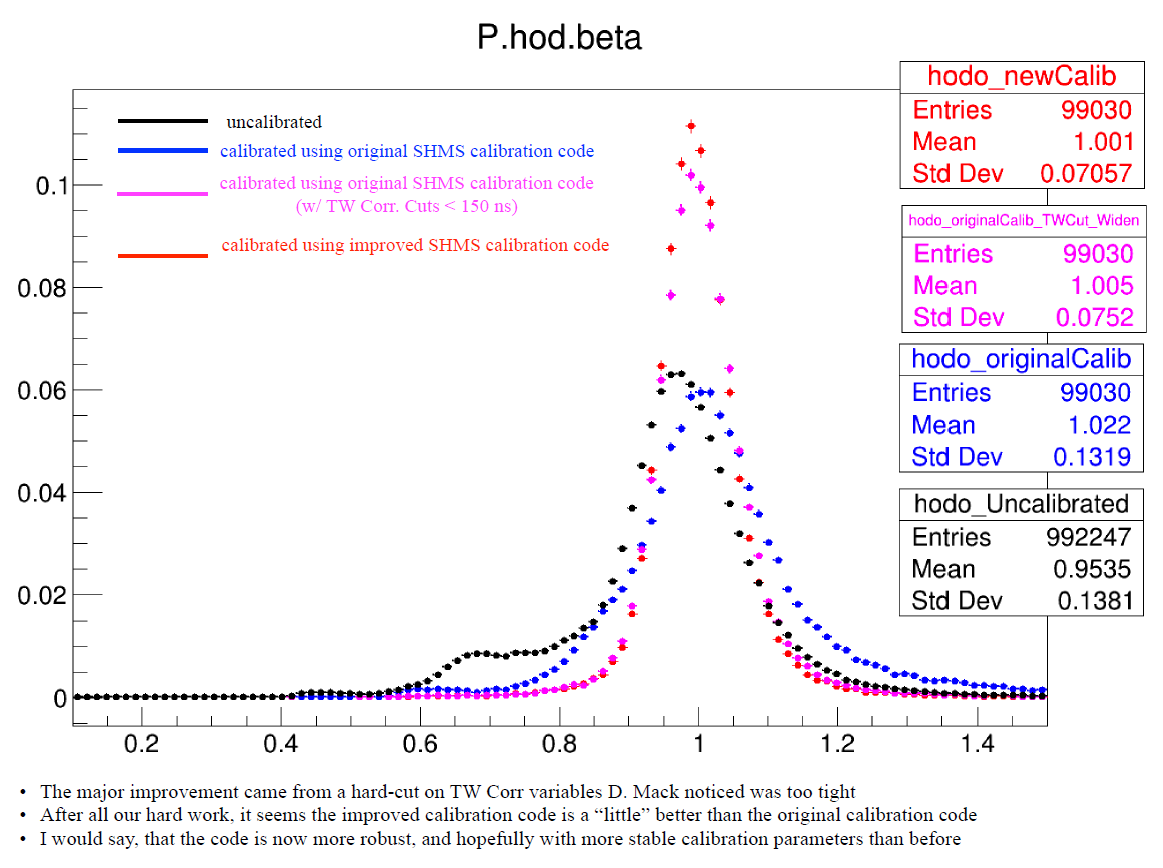 3
Paddle Offset Hard Cut Adjustment in in fitHodoCalib.C
Cut changed from 100 to 200
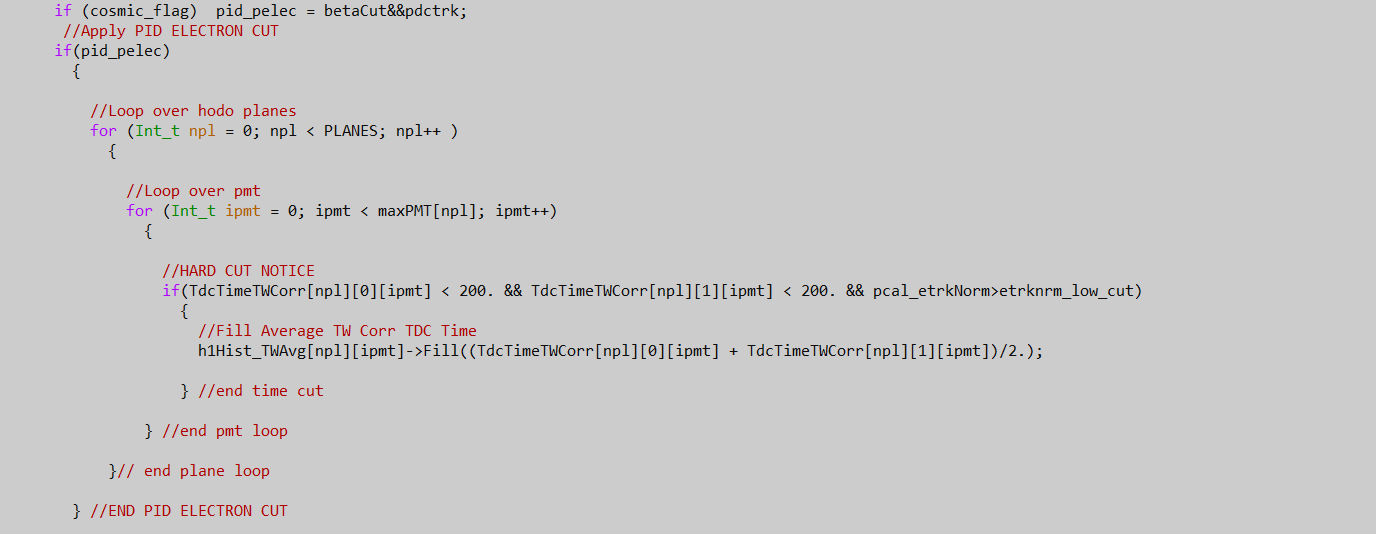 4
Dave’s Graphic on the Old Hard Cuts
5
Velocity Constraints in fitHodoCalib.C
6
Velocity Params Old
7
Velocity Params New
8
Raised TDC Threshold Fit Parameter in timewalkCalib.C
120->1200
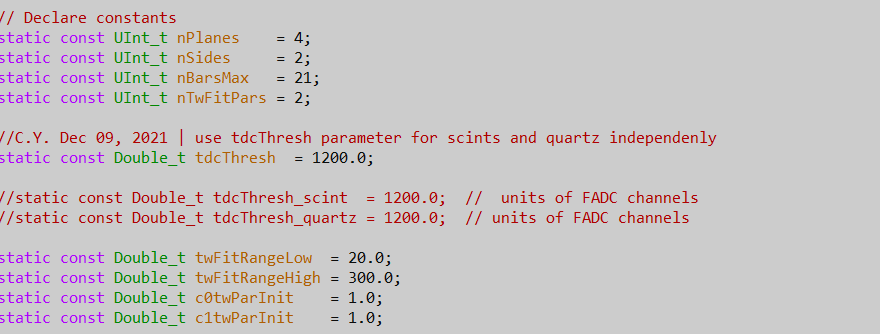 9
Delta Old Calibration
10
Delta New Calibration
11
Xfp Old Calibration
12
Xfp New Calibration
13
Yfp Old Calibration
14
Yfp New Calibration
15